1. Spoj slova opačného významu.
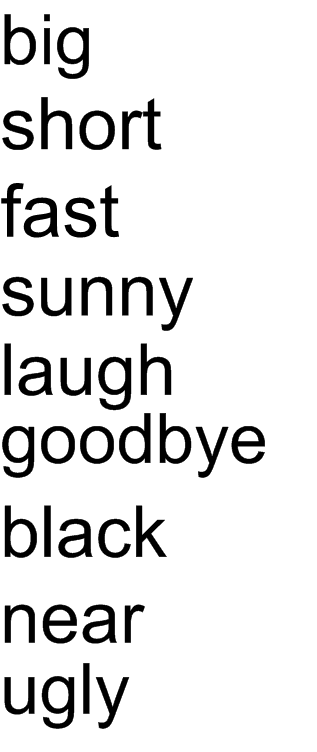 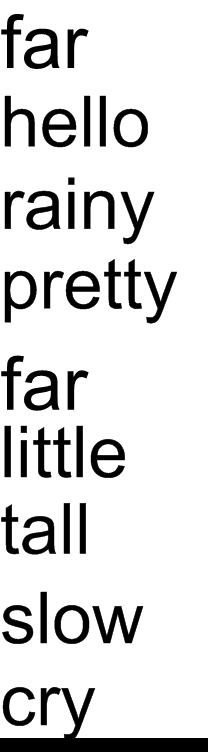 2. Zopakuj si barvičky, pomocí barevných popisovačů piš na tabuli názvy barev, vždy tou správnou barvou popisovače.
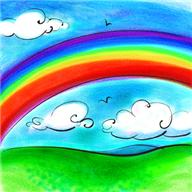 3. Spoj obrázek se slovem.
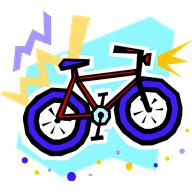 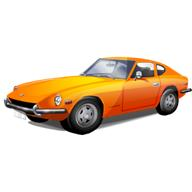 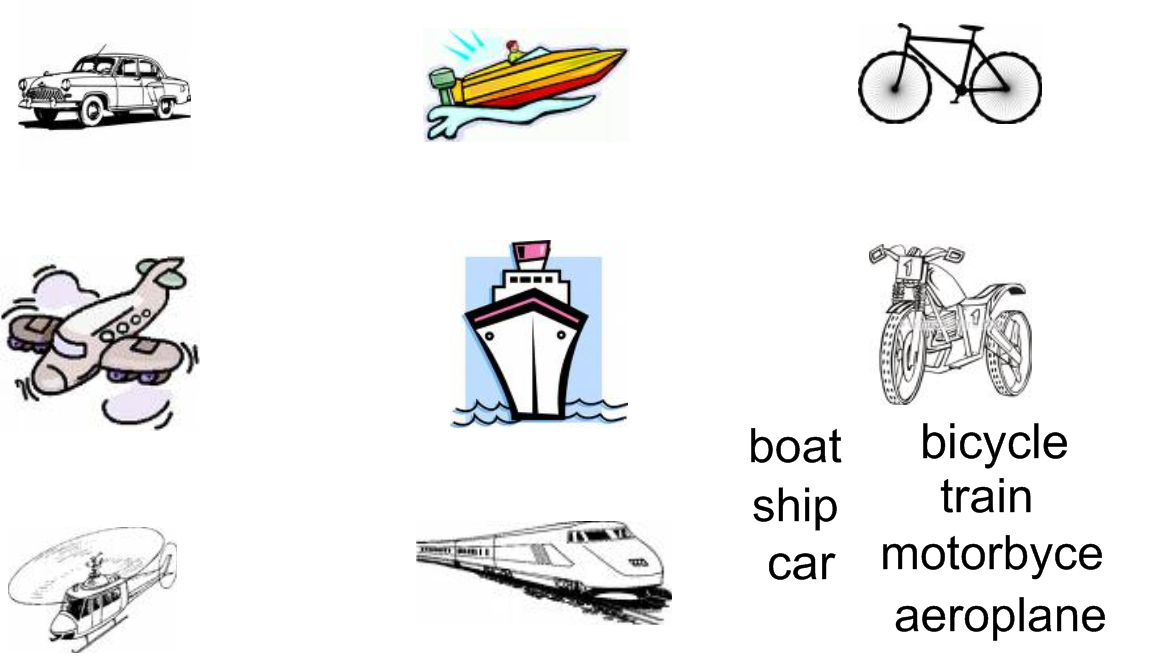 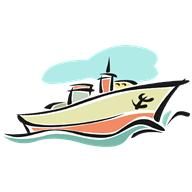 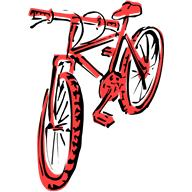 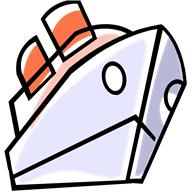 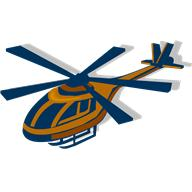 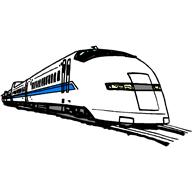 4. Vepiš správný tvar slovesa „to be“.
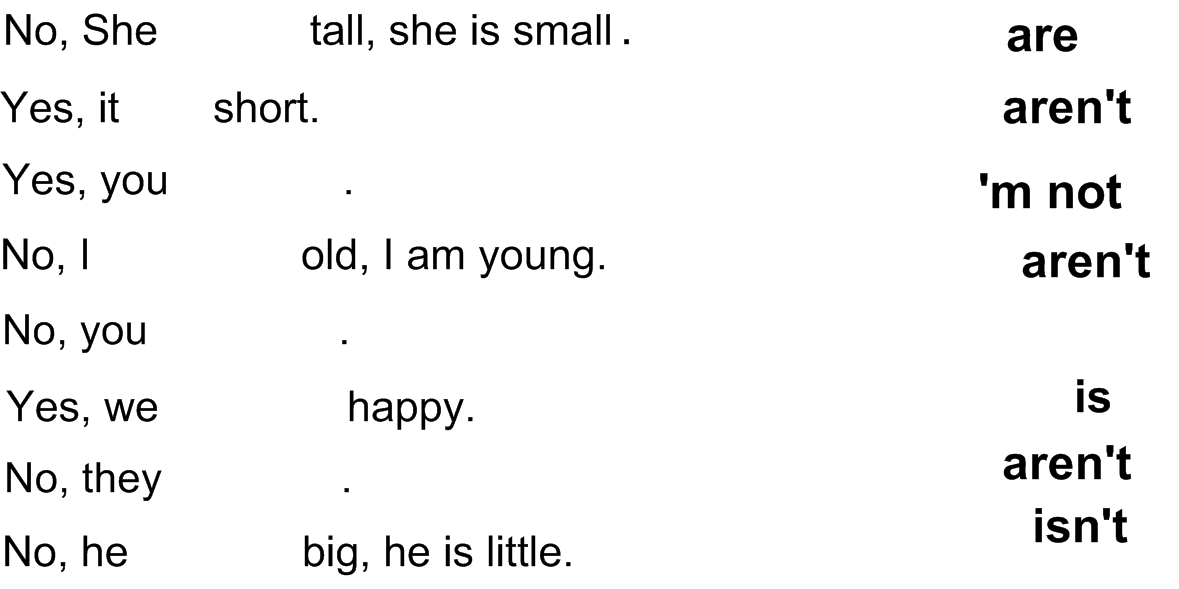 5. Napiš celou větou co vidíš na obrázku, použij předložky.
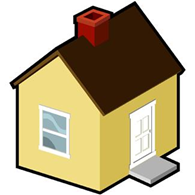 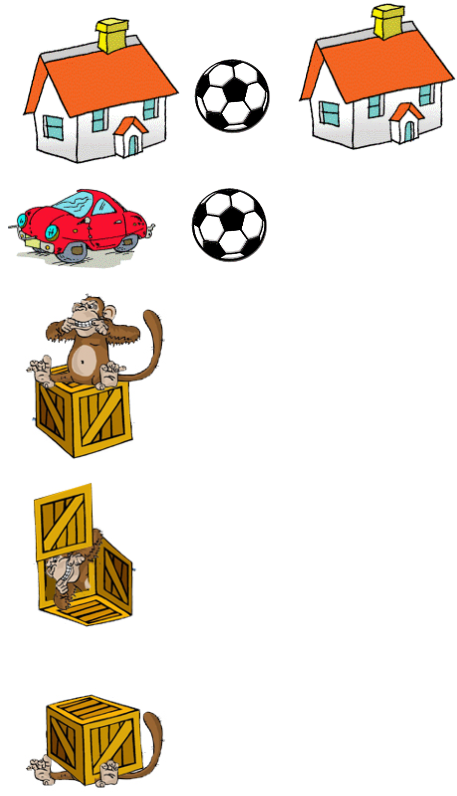 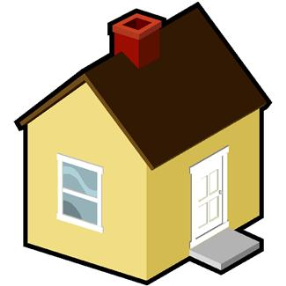 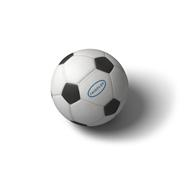 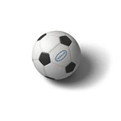 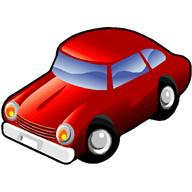 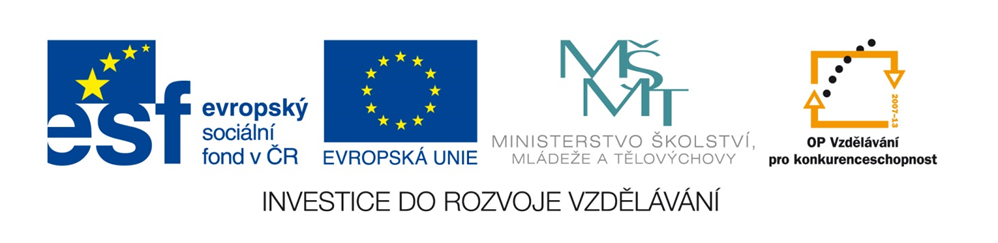 Kliparty použity z galerie firmy Microsoft OfficeAnna Blažkováhttp://office.microsoft.com/cs-cz/images/results.aspx?qu=duha&ex=2#ai:MP900412054http://office.microsoft.com/cs-cz/images/results.aspx?qu=auto&ex=1#ai:MC900440350http://office.microsoft.com/cs-cz/images/results.aspx?qu=kolo&ex=1#ai:MC900294300http://office.microsoft.com/cs-cz/images/results.aspx?qu=auto&ex=1#ai:MC900440350http://office.microsoft.com/cs-cz/images/results.aspx?qu=lo%C4%8F&ex=1#ai:MC900287491|http://office.microsoft.com/cs-cz/images/results.aspx?qu=kolo&ex=2#ai:MC900230013http://office.microsoft.com/cs-cz/images/results.aspx?qu=letadlo&ex=1#ai:MC900295602http://office.microsoft.com/cs-cz/images/results.aspx?qu=parn%C3%ADk&ex=1#ai:MC900413626http://office.microsoft.com/cs-cz/images/results.aspx?qu=vrtulnik&ex=1#ai:MC900311930http://office.microsoft.com/cs-cz/images/results.aspx?qu=vlak&ex=1#ai:MC900079009http://office.microsoft.com/cs-cz/images/results.aspx?qu=m%C3%AD%C4%8D&ex=1#ai:MP900402856|http://office.microsoft.com/cs-cz/images/results.aspx?qu=auto&ex=1#ai:MC900424188http://office.microsoft.com/cs-cz/images/results.aspx?qu=d%C5%AFm&ex=1#ai:MC900424760|opičky zpětně již v galerii Microsoft Office nenalezeny
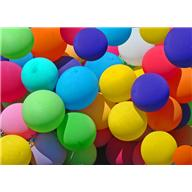